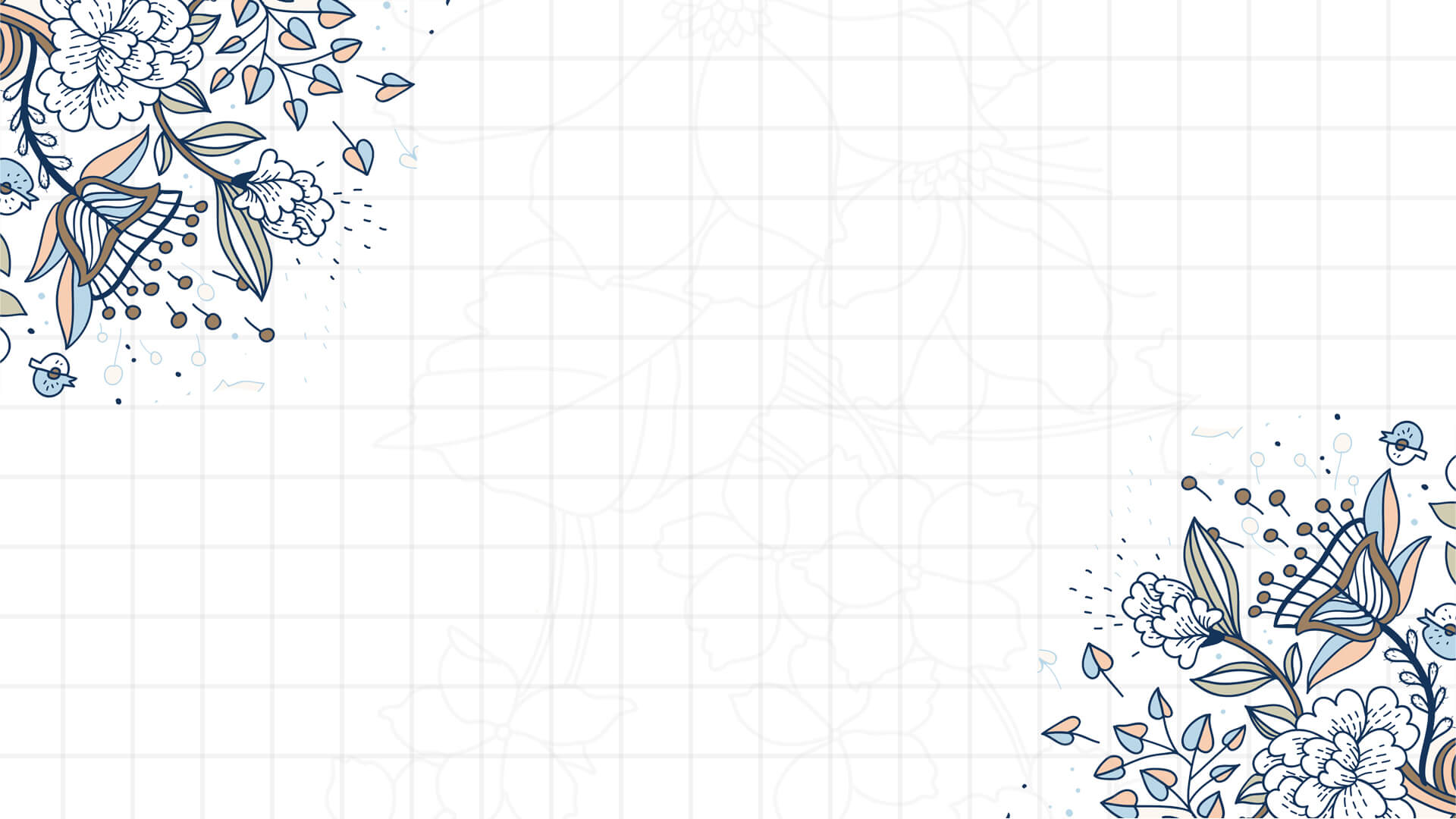 LOGO
FREE PPT TEMPLATES
Please enter the title description here
https://www.freeppt7.com
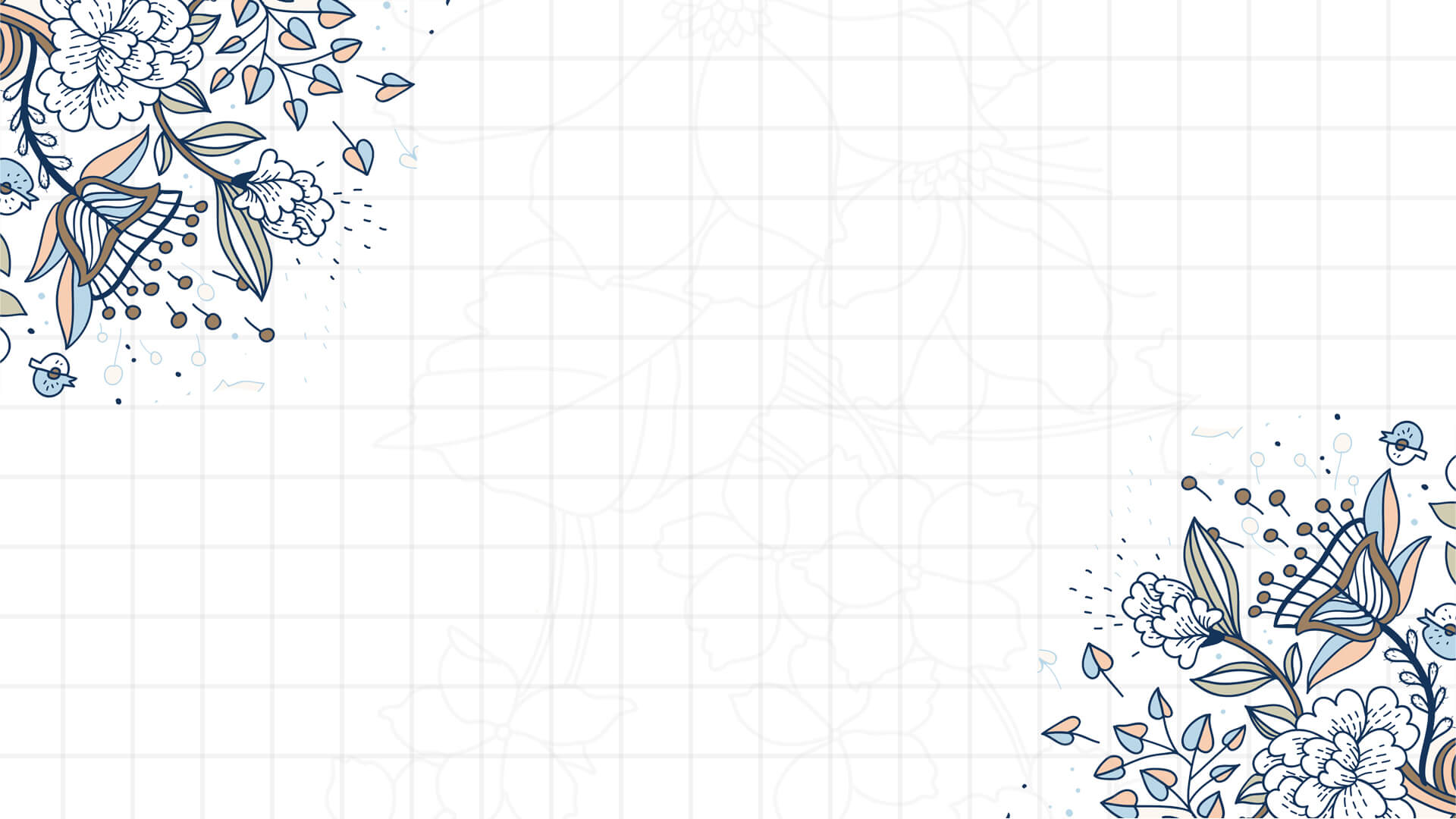 01
03
02
04
CONTENTS
Add catalog text
Add catalog text
Add catalog text
Add catalog text
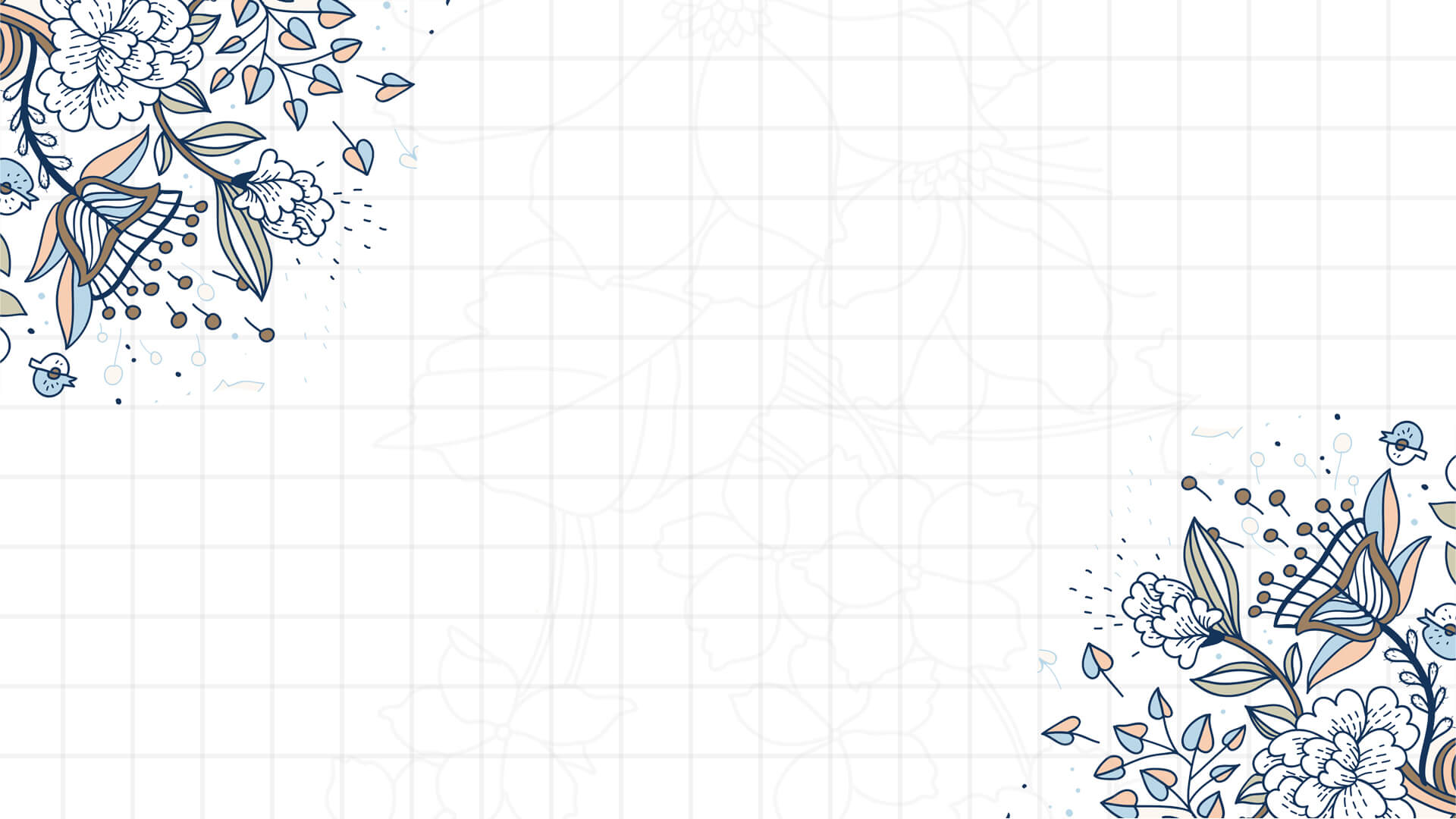 01
Click to join your title
Please enter the title description here
Click to join the title text
TEMPLATE
TEMPLATE
TEMPLATE
TEMPLATE
Click here to add you to the center of the narrative move to click move
add you to the center of the sense of the sense of the sense click here to add you to
The center of the narrative thought

Click here to add you to the center of the narrative move to click move
add you to the center of the sense of the sense of the sense click here to add you to
The center of the narrative thought
Click to join the title text
56%
30%
80%
Subtitle
After your content is played here, or by copying the text, here you choose to paste it and choose to keep only the text.
Subtitle
After your content is played here, or by copying the text, here you choose to paste it and choose to keep only the text.
Subtitle
After your content is played here, or by copying the text, here you choose to paste it and choose to keep only the text.
After your content is played here, or by copying the text, here you choose to paste it and choose to keep only the text.
Click to join the title text
TEXT HERE
TEXT HERE
TEXT HERE
TEXT HERE
Click to join the title text
Investment generally results in acquiring an asset, also called an investment. If the asset is at at a price worth worth investment, it is normally either to generate income, or to appreciate in value, so that it it can sold at at at the higher price invest investment results in deding an asset, also called
YOUR TITLE
  Click here to add you to the
 Center of narrative thought
YOUR TITLE
  Click here to add you to the
 Center of narrative thought
YOUR TITLE
  Click here to add you to the
 Center of narrative thought
YOUR TITLE
  Click here to add you to the
 Center of narrative thought
Click to join the title text
After your content is played here, or by copying the text, here you choose to paste it and choose to keep only the text.
After your content is played here, or by copying the text, here you choose to paste it and choose to keep only the text.
After your content is played here, or by copying the text, here you choose to paste it and choose to keep only the text.
After your content is played here, or by copying the text, here you choose to paste it and choose to keep only the text.
Click to add a title
Click to add a title
Click to add a title
Click to add a title
Click to add a subtitle
Click to add a subtitle
Click to add a subtitle
Click to add a subtitle
After your content is played here, or by copying the text, here you choose to paste it and choose to keep only the text
After your content is played here, or by copying the text, here you choose to paste it and choose to keep only the text
After your content is played here, or by copying the text, here you choose to paste it and choose to keep only the text
After your content is played here, or by copying the text, here you choose to paste it and choose to keep only the text.
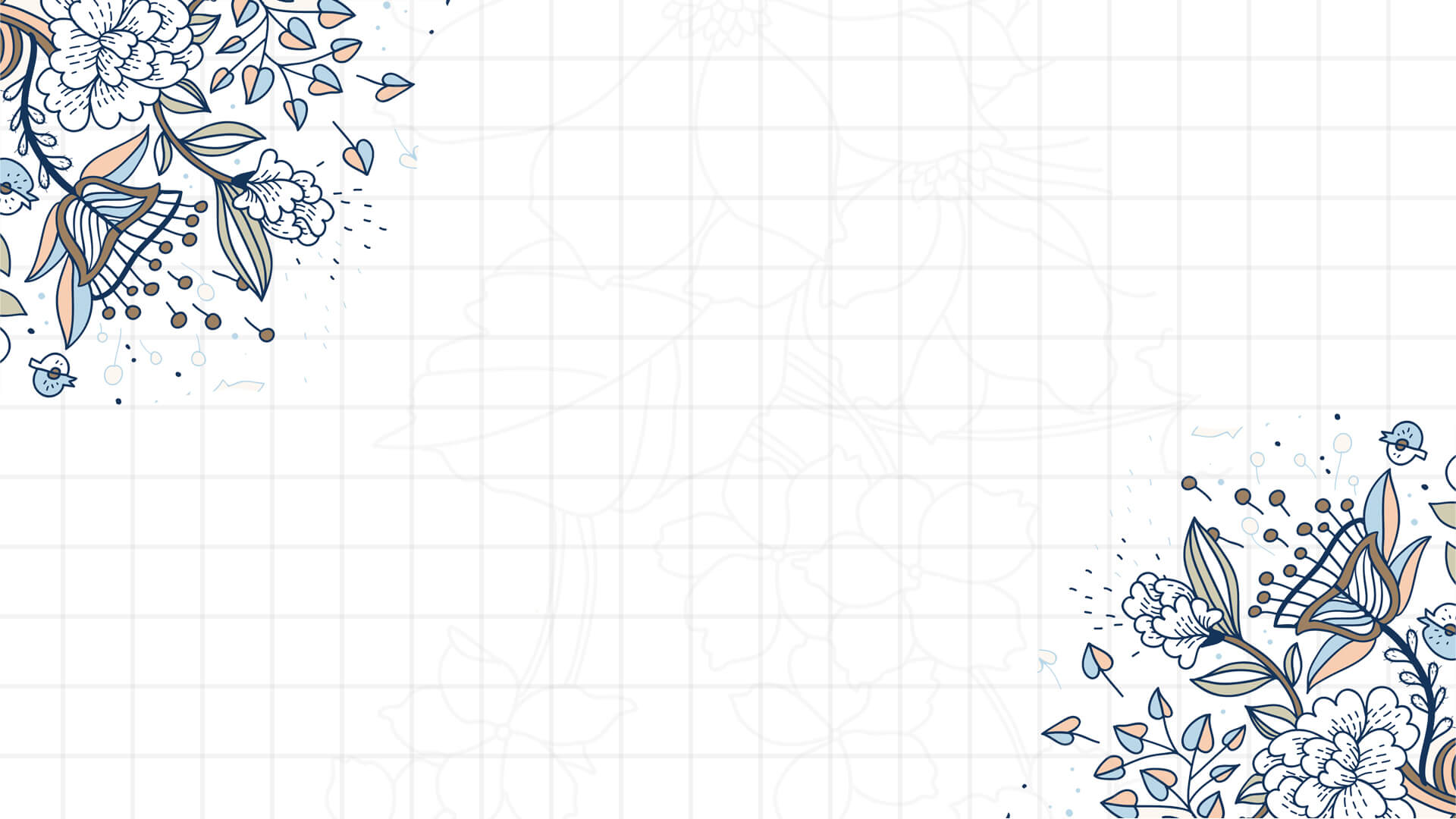 02
Click to join your title
Please enter the title description here
Click to join the title text
Sample Heading
Sample Heading
Sample Heading
Sample Heading
This is a sample text. Insert your desired text here. S, this is is a dummy text, enter your own text here.
This is a sample text. Insert your desired text here. S, this is is a dummy text, enter your own text here.
This is a sample text. Insert your desired text here. S, this is is a dummy text, enter your own text here.
This is a sample text. Insert your desired text here. S, this is is a dummy text, enter your own text here.
Click to join the title text
Add a title
Enter the comprehensive description description of the chart above here, and the comprehensive description description of the chart above,
Click to add a title
Click to add a title
Click to add a title
Click to add a title
After your content is played here, or by copying your text, choose paste in this box and choose to keep only the text。
After your content is played here, or by copying your text, choose paste in this box and choose to keep only the text。
After your content is played here, or by copying your text, choose paste in this box and choose to keep only the text。
After your content is played here, or by copying your text, choose paste in this box and choose to keep only the text。
Click to join the title text
Fixing Fixture

Nullam eu tempor tempor purus. Nunc A leo magna, sit amet consequat risus. Nullam eu tempor tempor purus. Nullam eu tempor tempor purus, sit amet consequat risus. Nullam eu tempor tempor purus. Nunc A leo magna, sit amet consequat risus. Nullam eu tempor tempor purus.
Fixing Fixture

Nullam eu tempor tempor purus. Nunc A leo magna, sit amet consequat risus. Nullam eu tempor tempor purus. Nullam eu tempor tempor purus, sit amet consequat risus. Nullam eu tempor tempor purus. Nunc A leo magna, sit amet consequat risus. Nullam eu tempor tempor purus.
This is a sample text. Insert your desired text here. S, this is is a dummy text, enter your own text here. This is a sample text. Insert your desired text here.
Click to join the title text
RESEARCH
70%
GRAPHIC DESIGN
92%
WEB DEVELOPMENT
87%
IDENTITY
52%
Click to join the title text
After your content is played here, or by copying the text, here you choose to paste it and choose to keep only the text. After your content is played here, or by copying the text, here you choose to paste it and choose to keep only the text.
After your content is played here, or by copying the text, here you choose to paste it and choose to keep only the text. After your content is played here, or by copying the text, here you choose to paste it and choose to keep only the text.
Title
Title
Title
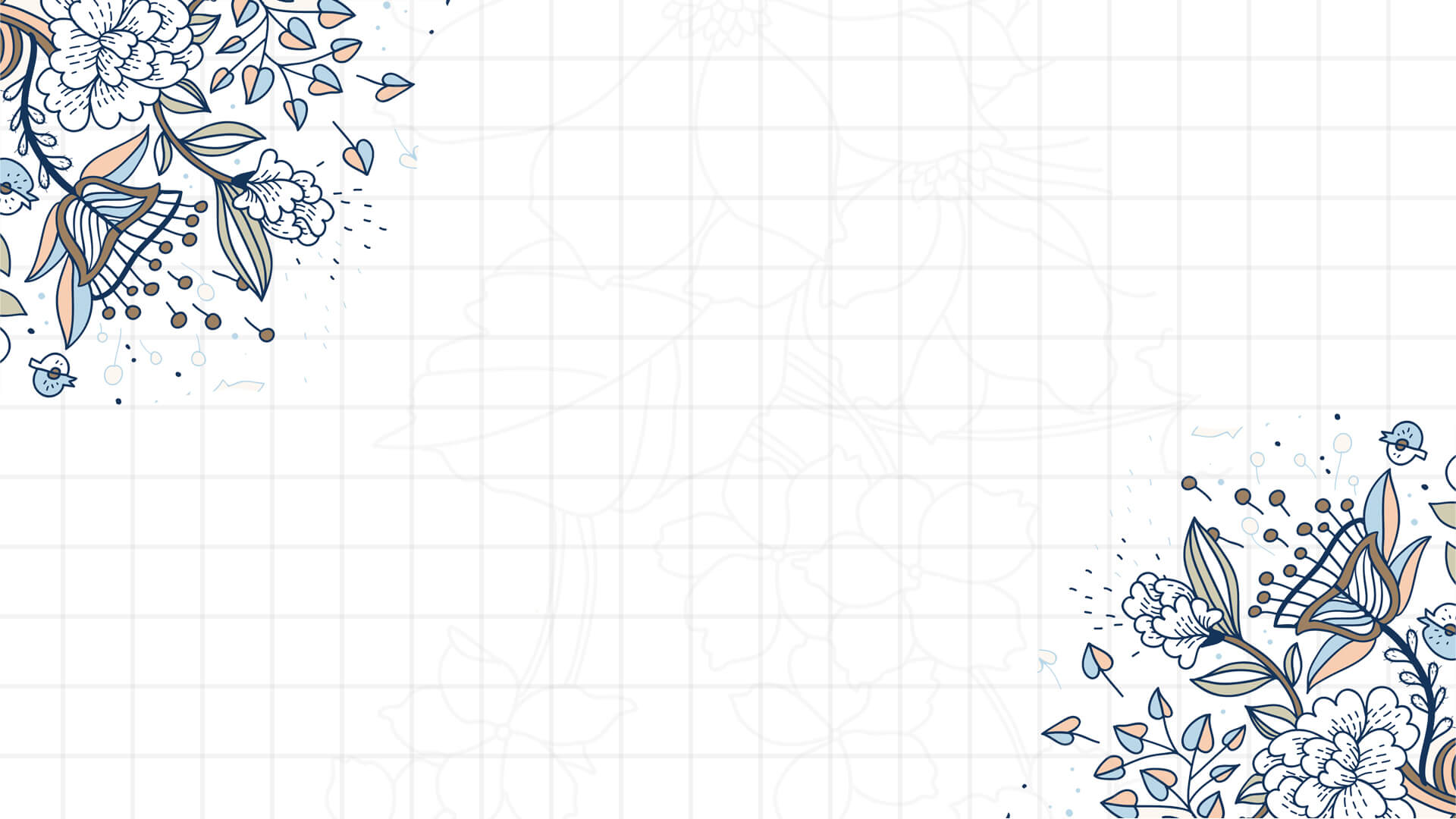 03
Click to join your title
Enter a title description here
Click to join the title text
Add your title
MORE THEN TEMPLATE
Click here to add you to the center
Of the narrative thought
Add your title
Add your title
MORE THEN TEMPLATE
Click here to add you to the center
Of the narrative thought
MORE THEN TEMPLATE
Click here to add you to the center
Of the narrative thought
Click to join the title text
Product Name

Lid est laborum dolo rumes fugats untras.
Product Name

Lid Est laborum dolo rumes fugats untras..
Product Name

Lid est laborum dolo rumes fugats untras.
This is a sample text. Insert your desired text here. S, this is is a dummy text, enter your own text here. This is a sample text. Insert your desired text here.
Click to join the title text
MORE THAN TEMPLATE
Click here to add you to the Center of
the narrative thought
MORE THAN TEMPLATE
Click here to add you to the Center of
the narrative thought
O
S
T
W
MORE THAN TEMPLATE
Click here to add you to the Center of
the narrative thought
MORE THAN TEMPLATE
Click here to add you to the Center of
the narrative thought
Click to join the title text
Click here to add a title
Please enter the text here, the language should be concise.
Click here to add a title
Please enter the text here, the language should be concise.
Click to join the title text
Please enter the text here, the language should be concise.
Please enter the text here, the language should be concise.
Please enter the text here, the language should be concise.
Please enter the text here, the language should be concise.
Please enter the text here, the language should be concise.
Please enter the text here, the language should be concise.
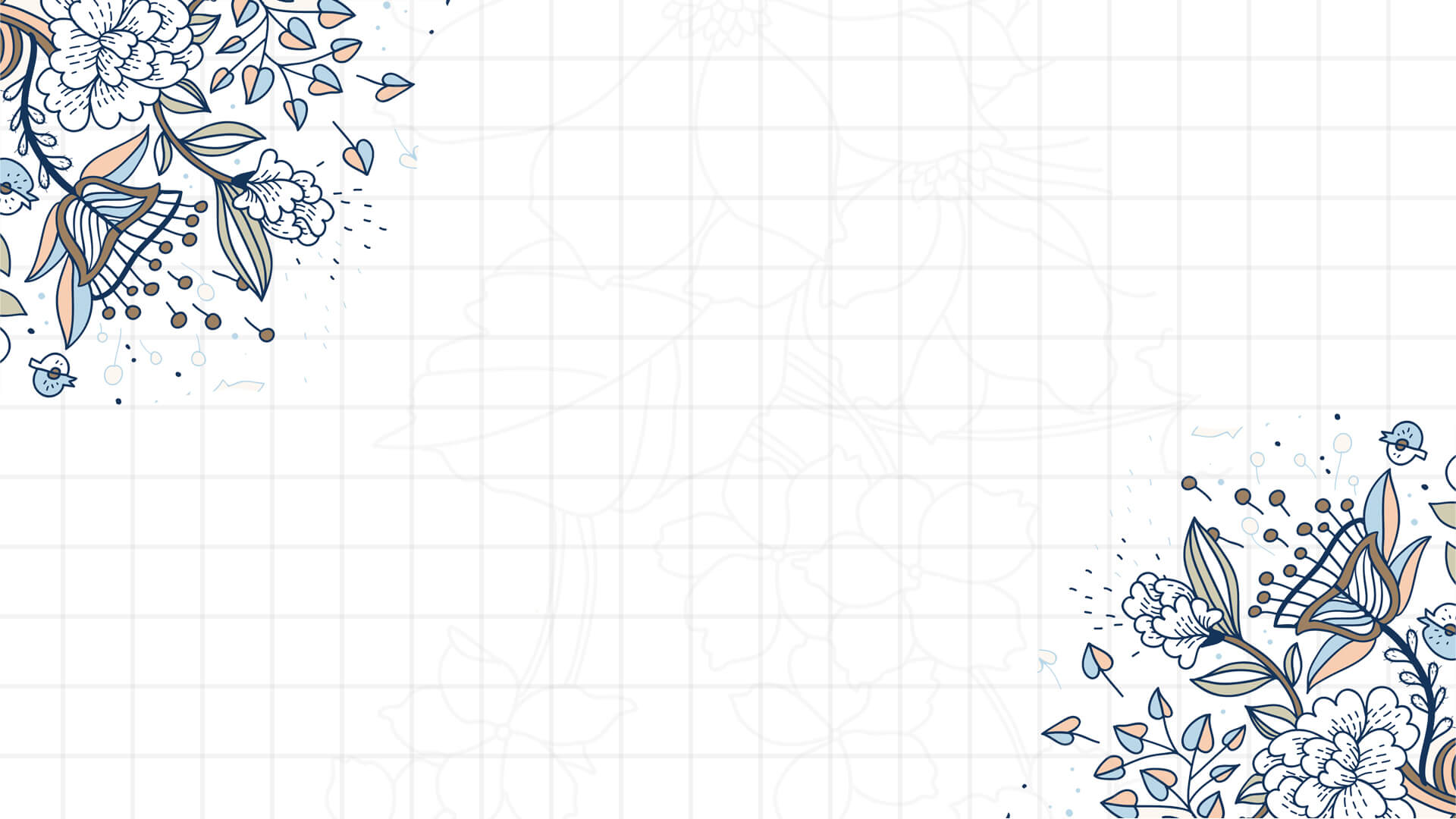 04
Click to join your title
Please enter the title description here
Click to join the title text
Click add text Click add text Click add text
Add a title
Click add text Click add text Click add text
Add a title
YOUR TITLE
Click here to get you to the center of the
 narrative thought click here to add you
 to the center of the thought of the thought
Add content
Add content
Add content
A comprehensive description of the chart above is entered here.
A comprehensive description of the chart above is entered here.
A comprehensive description of the chart above is entered here.
Click to join the title text
Click to join the title text
Enter your text here, enter your text here, enter your text here, enter your text here
Enter your text here, enter your text here, enter your text here, enter your text here
Text
Text
Text
Text
Enter your text here, enter your text here, enter your text here, enter your text here
Enter your text here, enter your text here, enter your text here, enter your text here
Click to join the title text
Sean Hamilton
Business Developer, Marketing Department

Assertive ly's whisly sane technology where-there sequity invested in-or "organic" sources. Collaboratively disintermediate maintainable leadership with team team building in internal or "organic" sources. Globally deploy-wide vortals for magnetic quality vectors.
Adobe Photoshop
90%
Consulting Web
75%
Wordpress
55%
Business Plan
40%
Marketing and Social Department
BUSINESS PROCESS
Click to join the title text
Add a title
Add a title
Click Add Text Click Add Text
Click Add Text Click Add Text
1
2
3
4
Add a title
Add a title
Add a title
Add a title
Add a title
Add a title
Click Add Text Click Add Text
Click Add Text Click Add Text
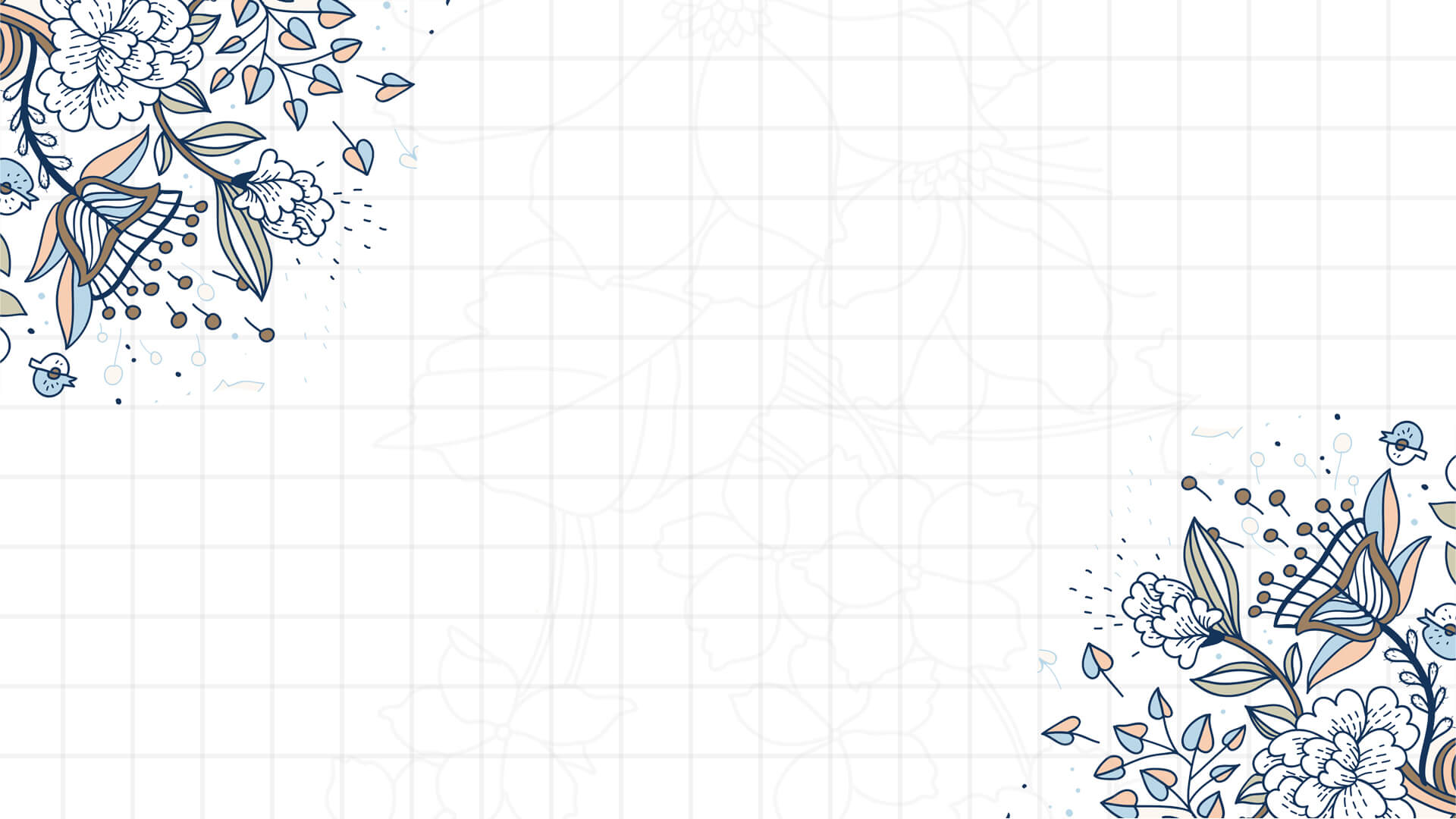 LOGO
Thank you
Please enter the title description here
https://www.freeppt7.com